100
200
300
400
500
100
200
300
400
500
100
200
300
400
500
100
200
300
400
500
100
200
300
400
500
Learning Resources
What is For the Strength of Youth?
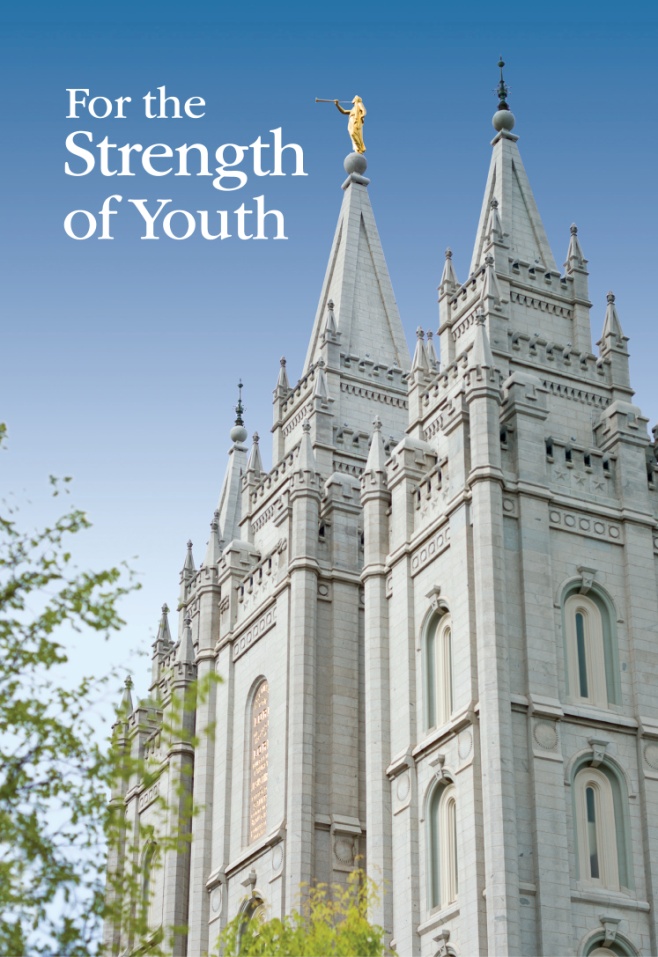 The booklet in which the First Presidency outlines gospel standards and teaches youth how to apply them.
What are the Standard Works?  (Or, what are the scriptures?)
The Bible, Book of Mormon, Doctrine and Covenants and Pearl of Great Price.
What is Come Follow Me (for Aaronic Priesthood Quorums and Young Women Classes)?
The curriculum for youth that is taught in Sunday classes twice a month.
What is True to the Faith?
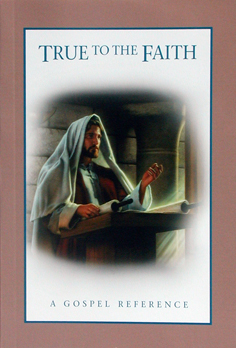 This book is designed as a companion to studying the scriptures and the teachings of latter-day prophets. It contains brief, simple statements on gospel doctrines and principles, arranged alphabetically.
What is For the Strength of Youth?
The church magazine designed for youth.   (Hint: it underwent a name change this year)
Service and Activities
What is preparing, blessing or passing the sacrament, ministering to members of our ward, serving in class and quorum presidencies and participating in temple and family history?
Some ways in which youth get to serve in the kingdom of God.
What is Wednesday?
The day of the week on which Youth activities are held in our ward.
What is JustServe.org?
The website we often use to find local service activities.
What is Young Women Camp?
An overnight activity usually held once a year where Young Women can gather together, separate from worldly influences, feel the Spirit of the Lord, grow in unity and love, and strengthen their faith and testimonies of Heavenly Father and Jesus Christ.
What is an FSY (For the Strength of Youth) conference?
A gathering for local youth that features five days of devotional, classes and activities designed to help you strengthen your faith in Jesus Christ and feel joy and belonging as you live the gospel.
Themes and Emblems
What is the temple?
The symbol found on the pendant Young Women receive and the ring the Young Men receive when they enter the program.
Who is Jesus Christ?
The person depicted in the Children and Youth crystal.
What is the Aaronic Priesthood Quorum Theme?
This statement, revised in 2019, helps members of Aaronic Priesthood quorums better understand their identity and responsibilities.
What is the 2021 Youth Theme?
Doctrine and Covenants 64:33-34 “Wherefore, be not weary in well-doing, for ye are laying the foundation of a great work.  And out of small things proceedeth that which is great.  Behold, the Lord requireth the heart and a willing mind.”
What is the Young Women Theme?
A statement of faith that young women repeat often as a  of their divine identity and purpose.
Personal Development
What is the Children and Youth Program?
This program was implemented by the church in the fall of 2019.  Its purposes are based on the scripture in Luke 2:52 “And Jesus increased in wisdom and stature, and in favour with God and man.”
What are Spiritual, Intellectual, Physical, and Social?
These are the four areas for setting goals in the Youth Personal Development Guidebook.
What is Luke 2:52?
This scripture that forms the basis for the Children and Youth program is found at this reference.
What is twelve?
You become eligible to enter the Young Women or Young Men program the year you turn this age.
What is the temple?
The picture on the Young Woman Medallion you receive after completion of the Personal Progress program.
Miscellaneous
What is the bishop?
The president of the priest’s quorum is also known as this.
What is a limited-use temple recommend?
A document signifying that you consider yourself worthy to enter the House of the Lord.  Is issued by a member of the bishopric following an interview and is good for one year.
Who are the General Young Women Presidency of the church?
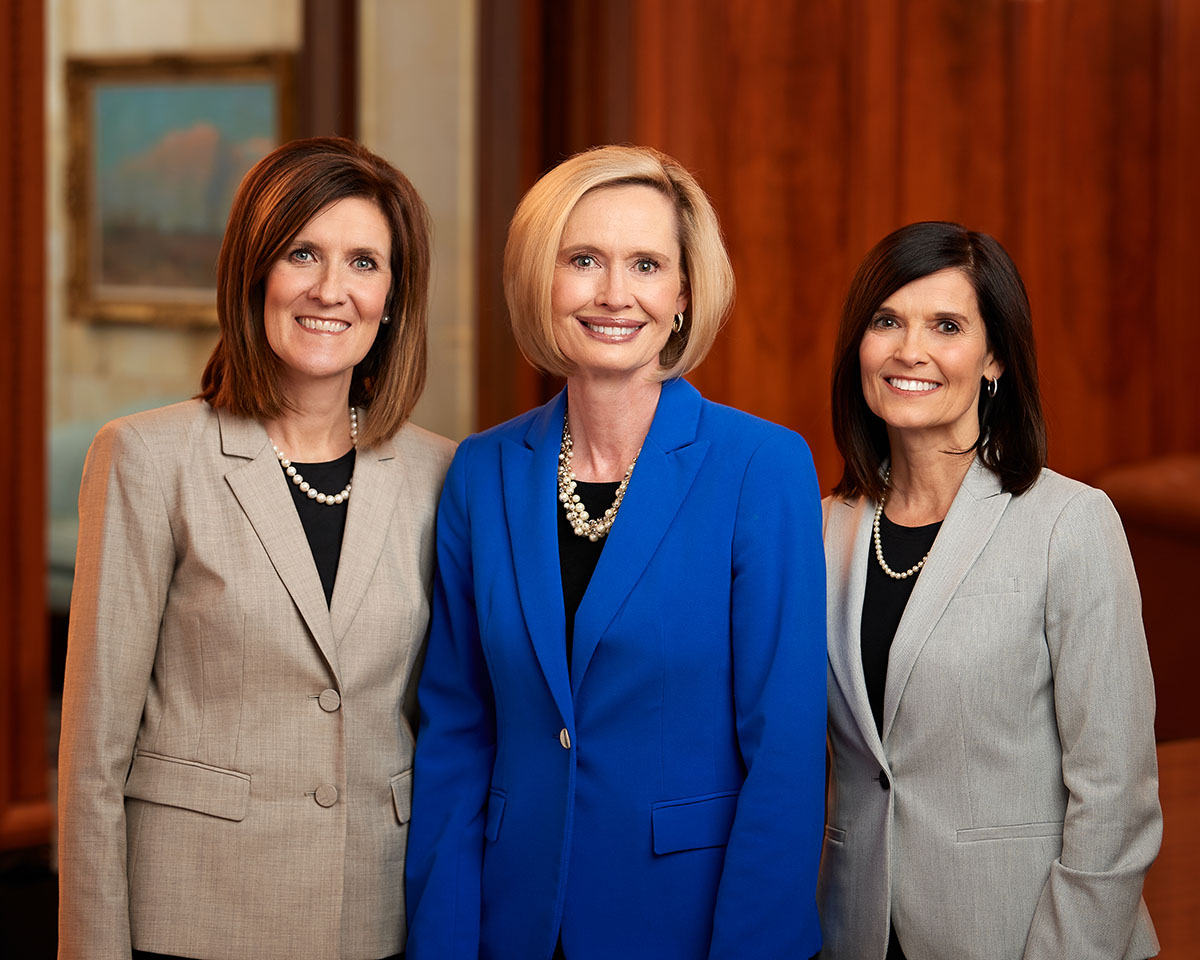 Sister Craig, Sister Cordon, and Sister Craven
What is the Gospel Living app?
A mobile app designed to support a Christ-centered life through inspiring content, reminders, activity ideas, communication, journaling and personal goals.
What is Youth Conference?
An activity or series of activities for youth held once a year on a ward or stake level that helps youth build faith in Jesus Christ, strengthen their testimonies, develop talents, make new friends and have fun with youth who share similar beliefs and standards.